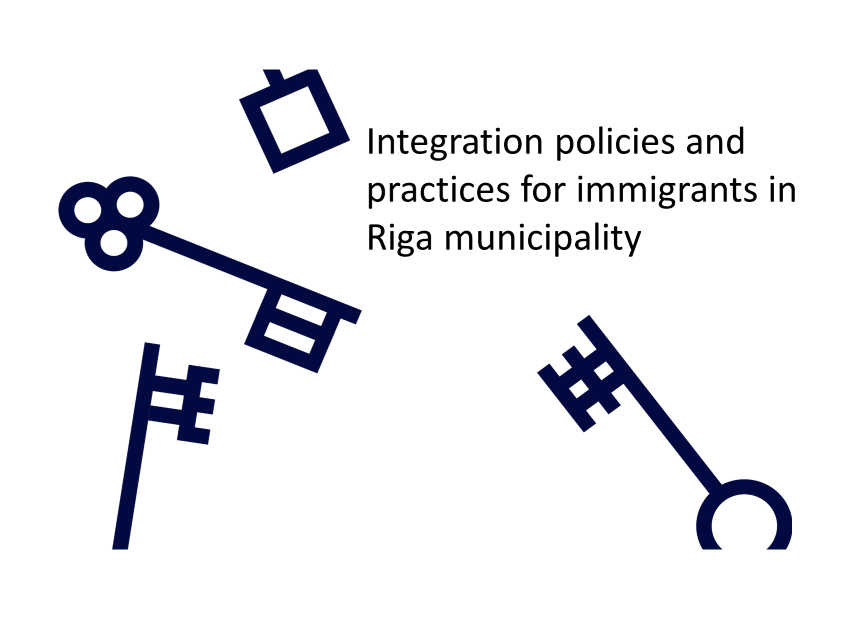 Rīgas pilsētas Sabiedrības integrācijas pamatnostādņu 2019.-2024.gadamīstenošanas rīcības plāns 2022.-2024.gadam
01.12.2022.
Rīgas pilsētas Sabiedrības integrācijas pamatnostādnes 2019.-2024.gadam
Sabiedrības integrācija kā ilgtermiņa attīstības mērķu sasniegšanas virziens noteikta “Rīgas ilgtspējīgas attīstības stratēģija līdz 2030.gadam”

Sabiedrības integrācijas pamatnostādnes apstiprinātas ar Rīgas domes 25.09.2019. lēmumu Nr.2589
https://apkaimes.lv/integracija/svarigi/ 

īstenošanas rīcības plāns 2019.-2021.gadam
Īstenošanas rīcības plāns 2022.-2024.gadam


Rīgas pilsētas integrācijas politikas mērķis ir radīt priekšnoteikumus aktīvai un daudzveidīgai iedzīvotāju grupu līdzdalībai un sadarbībai dažādās dzīves jomās, lai tās attīstītu savus sociālos, kultūras un pilsoniskos resursus, veidotu uz savstarpēju sapratni un cieņu balstītas attiecības un celtu savas dzīves kvalitāti mūsdienīgā, iekļaujošā un multikulturālā pilsētvidē.
Pamatnostādnēs iekļautie attīstības virzieni – atbilst rīcības plāna darbības virzieniem
Pilsoniskā līdzdalība un sadarbība 

Starpkultūru dialogs un iecietība 

Valsts valoda 

Sociālā iekļaušanās 

Informācijas pieejamība 

Pilsētvides un integrācijas pasākumu pieejamība
Iesaistītās institūcijas
RD Izglītības, kultūras un sporta departaments
Rīgas Izglītības un informatīvi metodiskais centrs
RD Labklājības departaments
RD Pilsētas attīstības departaments
RD Īpašuma departaments
Rīgas domes Sabiedrisko attiecību nodaļa/ Komunikācijas pārvalde
Rīgas pilsētas apkaimju iedzīvotāju centrs
Rīgas pašvaldības aģentūra “Rīgas investīciju un tūrisma aģentūra”
Rīgas domes Personāla nodaļa
NVO
Konsultācijas par rīcības plāna projektu
Rīcības plāna veidošana sadarbībā ar visām iesaistītajām institūcijām – sarakste, tikšanās, telefonsarunas
08.07.2022. Konsultatīvā padome Sabiedrības integrācijas jautājumos - ideju apspriešana un iesūtīšana pēc sēdes
05.09.2022. tikšanās ar Rīgas investīciju un tūrisma aģentūras pārstāvjiem
07.10.2022. tikšanās ar jomas NVO 
28.09., 26.10. tikšanās ar Labklājības departamentu
“Eiropas integrācijas pakta” projekta rekomendācijas sadarbībā ar Domnīcau PROVIDUS un biedrību «Make Room»
Izmaiņas salīdzinot ar pirmā perioda rīcības plānu
Rīcības un sagaidāmo rezultātu izcelšana katrā jomā
Pievienots rīcības virziens -  atbalsta pasākumi remigrantu un jauniebraucēju iekļaušanai
Rīcības virzienu/uzdevumu optimizēšana – apvienojot lielākos blokos, plānots, ka izpildes pārskatā katrā tiks detalizēti atspoguļotas veiktās aktivitātes
Līdzatbildīgo institūciju noteikšana
Rezultatīvo rādītāju un datu avotu rezultatīvo rādītāju noteikšanai precizēšana
Komentāri un to izpilde/ iestrādāšana Rīcības plānā I
Komentāri un to izpilde/ iestrādāšana Rīcības plānā II
2022.gadā īstenotais
Administratīvo prasību samazināšana un projektu ieviešanas atvieglošana projektu īstenotājiem

Lielāks fokuss uz jauniebraucēju integrācijas veicināšanu un projektu konkursu jomu papildināšana

Rīgas dalība Eiropas Padomes Starpkultūru pilsētu programmā (Rīgas domes lēmums 05.10.2022., Nr. RD-22-1889-lē)

Memoranda padomes darbība - panākta vienošanās par memoranda Padomes darbības mērķiem un uzdevumiem

Pieejamo resursu nevalstiskajām organizācijām palielināšana (telpas, aprīkojums)

Informācijas pieejamības nodrošināšana – 5 jauni video zīmju valodā par pašvaldības pakalpojumiem

Brīvprātīgo programmas izveidošana Ukrainas iedzīvotāju atbalstam
Kā uzlabot plānošanas procesus turpmāk
2024.gadā būs jāveido jaunās Sabiedrības integrācijas pamatnostādnes nākamajam posmam (2025-2030) un pamatnostādņu īstenošanas rīcības plāns

Ciešāka komunikācija un sadarbība ar pašvaldības institūcijām
Diskusiju veidā ar iesaistītajām institūcijām
Plašāk iesaistīt NVO – izmantot inovatīvas/neformālas metodes
Iesaistīt iedzīvotājus – izmantojot deliberatīvās demokrātijas metodes

Rīcības plāna izpilde (saturiski) – saruna/ diskusija
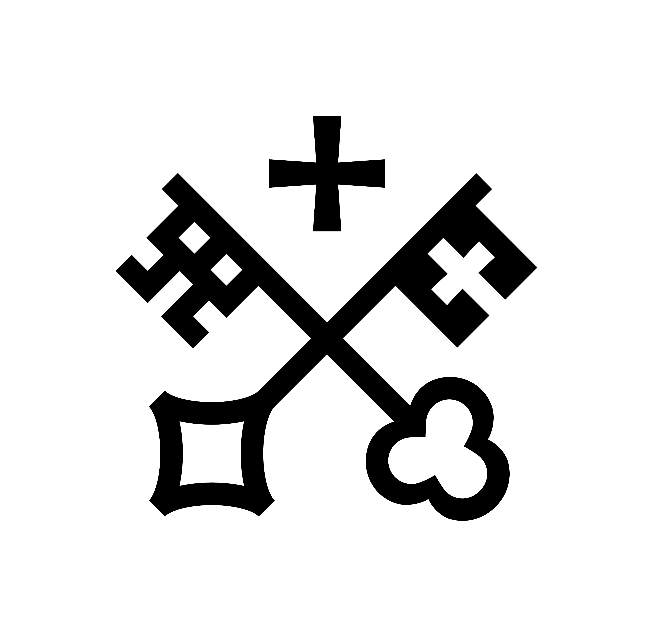